YKS
2
0
2
4
YÜKSEK ÖĞRETİM     KURUMLARI SINAVI
1
SINAV BAŞVURULARI
BAŞVURULAR
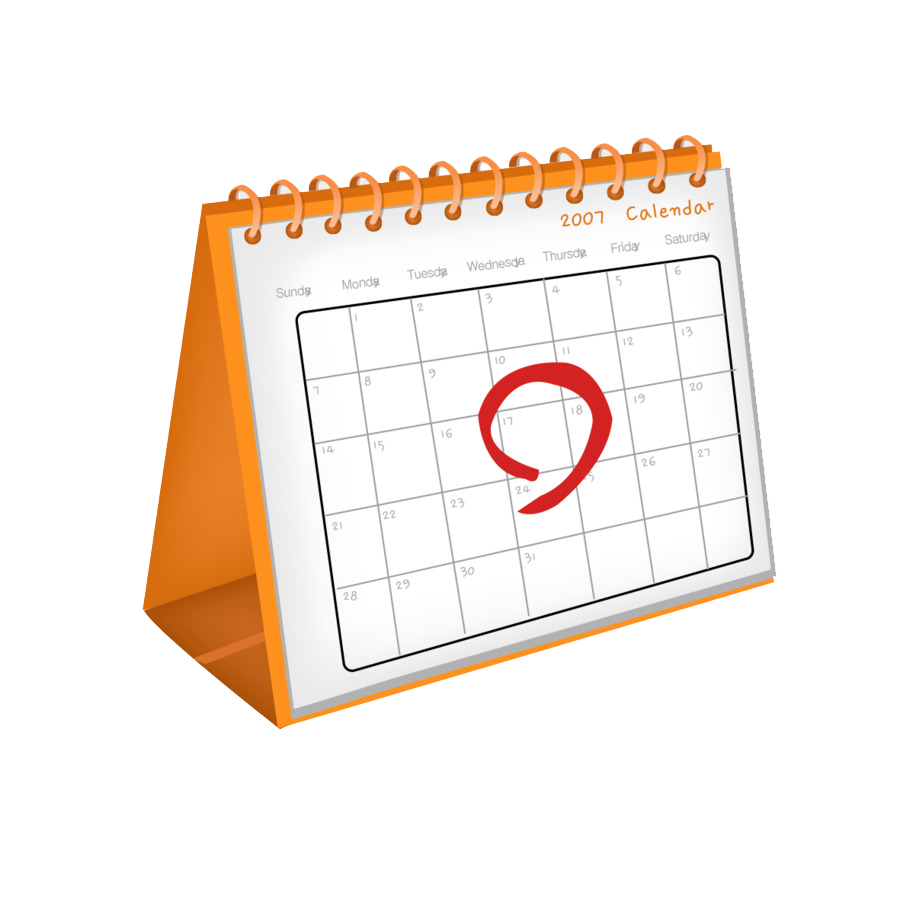 1-26 Şubat 2024 (Ücret ödeme için son gün, 27 Şubat 2024)
2
BAŞVURULAR
Başvurular bireysel olarak https://ais.osym.gov.tr/ adresinden ve ÖSYM başvuru merkezlerinden yapılabilecek.
3
SINAV ÜCRETİ
Her oturum için 295 tl.  
3 oturuma da katılacak bir adayın ise toplamda 885 lira ödemesi gerekiyor.
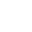 4
1. oturum
TEMEL YETERLİLİK TESTİ
Yüksek Öğretim Kurumları Sınavı  3 oturum  olarak yapılacak.
2. OTURUM
3.oturum

DİL SINAVI
ALAN YETERLİLİK TESTİ
5
SINAV TAKVİMİ
8 Haziran Cumartesi
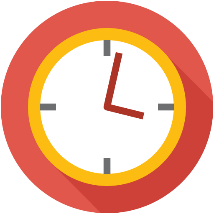 10.15
TYT
Temel Yeterlilik Testi
9 Haziran Pazar sabah
AYT
Alan Yeterlilik Testi
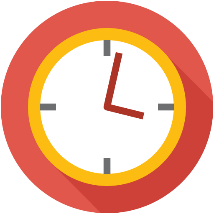 10.15
9 Haziran Pazar öğleden  sonra
DİL
Dil Testi
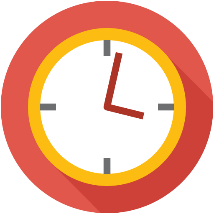 15.45
6
TYT SORU SAYILARI
TEMEL YETERLİLİK TESTİ
165
40
Türkçe
120
Dakika
Soru
40
Matematik
20
Fen Bilimleri
Coğrafya                     :5
Din Kültürü ve A.B.  :5
Felsefe                        :5
Tarih                            :5
Fizik      :7
Kimya   :7
Biyoloji :6
20
Sosyal Bilimler
7
Iı. oturum
SORU SAYILARI
Soru Sayısı
160
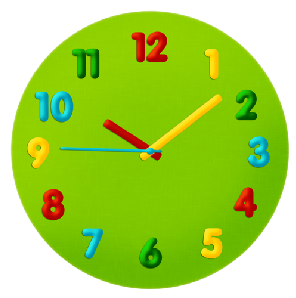 180
Dk.
8
DİL SINAVI
SORU SAYISI VE SINAV SÜRESİ
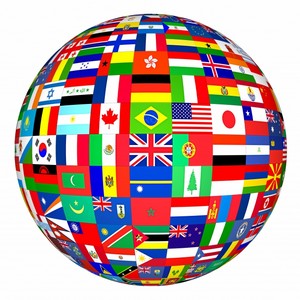 Soru Sayısı
80
Sınav Süresi
120
9
PUAN HESAPLAMA
ORANLAR
Your text here
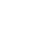 Your text here
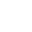 Your text here
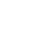 10
TYT
PUAN ORANLARI
TEMEL YETERLİLİK TESTİ
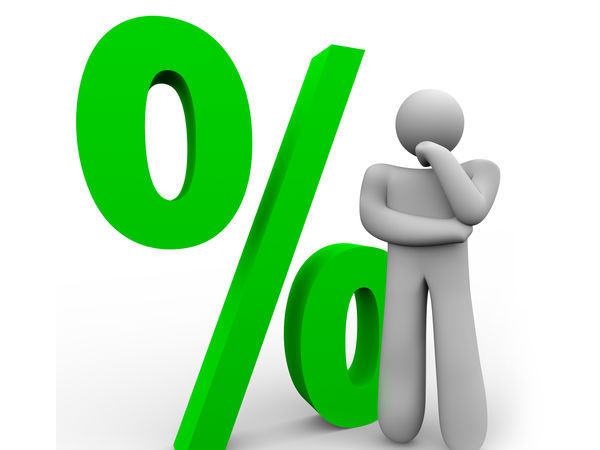 % 17
TYT 
TEMEL YETERLİLİK TESTİ
Fen Bilimleri
% 33
Matematik
% 33
Türkçe
% 17
Sosyal Bilimler
11
TYT
PUAN ORANLARI
TYT PUANI İLE MSÜ ve POLİS MESLEK YÜKSEKOKULU ÖN BAŞVURULARI
Astsubay Meslek Yüksekokulu seçim aşamasında kullanılacaktır. 

***Subaylık ve Astsubaylık ön başvuruları için adayların  Milli Savunma üniversitesi Sınavını (MSÜ) takip etmeleri gerekmektedir. ***

 PMO için ÖSYM tarafından yapılacak olan üniversiteye giriş sınavından istenilen puanı almış olmak, Polis Akademisi Başkanlığınca yapılan Aday Değerlendirme ve Seçme Sınavında ve ÖSYM Başkanlığı tarafından yapılacak PMYO Sınavında başarılı olmak şartları aranmaktadır.
PUAN TÜRLERİ
ORANLAR
PUAN TÜRLERİ
Sözel PUan
Temel Yeterlilik Testi %40 
Türk Dili ve Edebiyatı – Sosyal Bilimler-1 Testi % 30
 Sosyal Bilimler-2 Testi %30
SAYISAL 
PUAN
Sayısal puan
SÖZEL 
PUAN
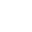 Temel Yeterlilik Testi %40 
Matematik Testi % 30
 Fen Bilimleri Testi %30
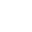 Eşİt ağırlık
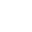 DİL 
PUANI
EŞİT AĞIRLIK
Temel Yeterlilik Testi %40 
Matematik Testi % 30
Türk Dili ve Edebiyatı – Sosyal Bilimler-1 Testi  %30
Dİl puanı
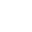 Temel Yeterlilik Testi %40 
Yabancı Dil Testi % 60
13
PUANIN HESAPLANABİLMESİ İÇİN
EN AZ KAÇNET YAPMAK GEREKİR?
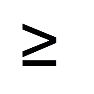 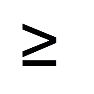 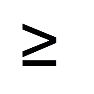 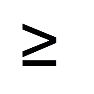 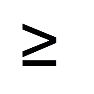 Not: Sayısal, Eşit Ağırlık, Sözel ve Dil puanının hesaplanabilmesi için TYT puanının hesaplanması gerekir.
Yükseköğretim Programlarına Başvurabilmek İçin En Az Kaç Puan Almak Gerekir?
* Bu programlara en az kaç puan almış adayların başvurabileceklerine ilgili yükseköğretim kurumunca karar verilerek, ilgili yükseköğretim kurumunca basın-yayın organlarıyla adaylara duyurulacaktır.
SAYISAL PUANA GÖRE
ÖĞRENCİ ALACAK BÖLÜMLER
SAYISAL PUAN TÜRÜNDEN ÖĞRECİ ALAN BÖLÜMLER
16
EŞİT AĞIRLIK PUANINA GÖRE
ÖĞRENCİ ALACAK BÖLÜMLER
EŞİT AĞIRLIK PUAN TÜRÜNDEN ÖĞRECİ ALAN BÖLÜMLER
17
SÖZEL PUANINA GÖRE
ÖĞRENCİ ALACAK BÖLÜMLER
SÖZEL
PUAN TÜRÜNDEN ÖĞRECİ ALAN BÖLÜMLER
18
Bazı Bölümler İçin Uygulanan Sıralama
Şartı
TIP
Sayısal
50 bin
HUKUK
Eşit Ağırlık
125 bin
DİŞ HEKİMLİĞİ
Sayısal
80 bin
ECZACILIK
Sayısal
100 bin
19
MİMARLIK
Sayısal
250 bin
ÖĞRETMENLİK
300 bin
MÜHENDİSLİK
Sayısal
300 bin
20
OYP PUANI NASIL HESAPLANIR?
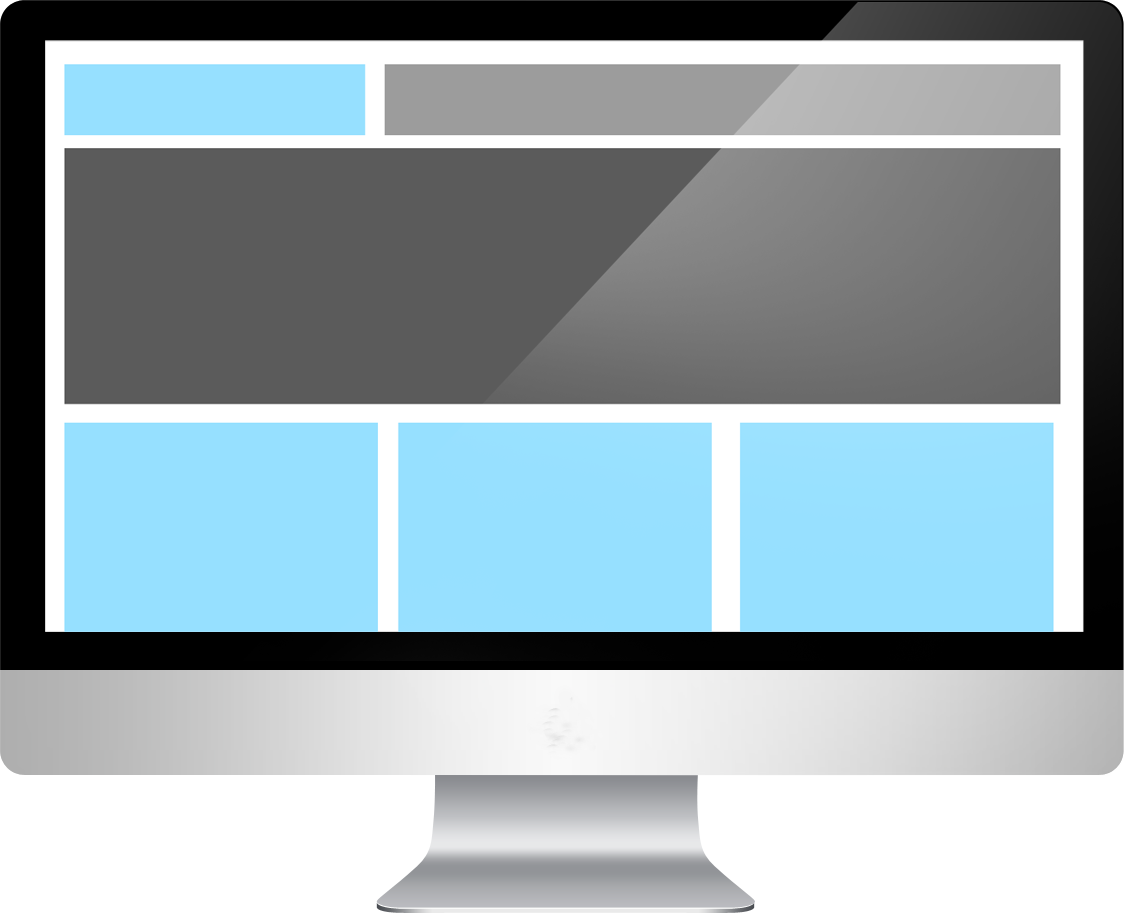 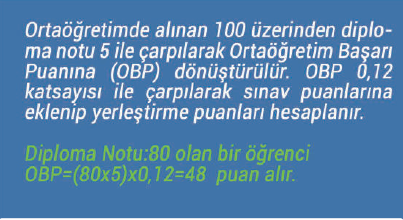 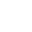 21